แนวทางการพัฒนาระบบ
การประกันคุณภาพภายใน
ของสถานศึกษาแนวใหม่
ระบบการประกันคุณภาพการศึกษาตามกฎกระทรวงฯ พ.ศ. 2561
1. กฎกระทรวง ว่าด้วยการประกันคุณภาพการศึกษา     พ.ศ.2561
2. ประกาศกระทรวงให้ใช้มาตรฐานการศึกษา     ระดับปฐมวัย ระดับการศึกษาขั้นพื้นฐาน และระดับ     การศึกษาขั้นพื้นฐานศูนย์การศึกษาพิเศษ
3. ประกาศ สพฐ.แนวปฏิบัติการดำเนินการประกัน      คุณภาพการศึกษาขั้นพื้นฐาน พ.ศ.2561
มาตรฐานการศึกษาระดับปฐมวัย
มาตรฐานที่ ๑ คุณภาพของเด็ก = ๔
มาตรฐานที่ ๒ กระบวนการบริหารและ                    การจัดการ = ๖
มาตรฐานที่ ๓ การจัดประสบการณ์ที่                    เน้นเด็กเป็นสำคัญ = ๔
มาตรฐานการศึกษาระดับการศึกษาขั้นพื้นฐาน
มาตรฐานที่ ๑ คุณภาพของผู้เรียน = ๑๐             ๑.๑ ผลสัมฤทธิ์ทางวิชาการของผู้เรียน = ๖             ๑.๒ คุณลักษณะที่พึงประสงค์ของผู้เรียน = ๔มาตรฐานที่ ๒ กระบวนการบริหารและการจัดการ = ๖มาตรฐานที่ ๓ กระบวนการจัดการเรียนการสอนที่เน้น                    ผู้เรียนเป็นสำคัญ  = ๕
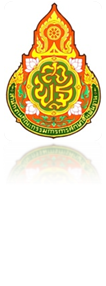 กำหนดหลักเกณฑ์และแนวปฏิบัติ
เกี่ยวกับการประกันคุณภาพภายใน
ระดับการศึกษาขั้นพื้นฐาน
หลักการสำคัญ
สถานศึกษาและหน่วยงานต้นสังกัด
ให้สถานศึกษาจัดให้มีระบบการประกันคุณภาพภายในตามหลักเกณฑ์และแนวปฏิบัติเกี่ยวกับการประกันฯ  โดยดำเนินการ 7 ขั้นตอน          ให้สถานศึกษายึดหลักการมีส่วนร่วม….          หน่วยงานต้นสังกัด ให้การส่งเสริม สนับสนุน และกำกับดูแลของ
หลักเกณฑ์การประกันคุณภาพการศึกษาภายในขั้นพื้นฐาน  2561
กำหนดมาตรฐานการศึกษาของสถานศึกษา
จัดทำแผนพัฒนาการจัดการศึกษาของสถานศึกษาที่มุ่งคุณภาพตามมาตรฐานการศึกษาของสถานศึกษา
ดำเนินงานตามแผนพัฒนาการจัดการศึกษาของสถานศึกษา
จัดให้มีการติดตามตรวจสอบคุณภาพการศึกษา
จัดให้มีการประเมินคุณภาพภายในตามมาตรฐานการศึกษาของสถานศึกษา
จัดทำรายงานประจำปีที่เป็นรายงานประเมินคุณภาพภายใน
จัดให้มีการพัฒนาคุณภาพการศึกษาอย่างต่อเนื่อง
การดำเนินงานของสถานศึกษา
1. การกำหนดมาตรฐานการศึกษาของสถานศึกษา
     1.1  ศึกษา วิเคราะห์มาตรฐานและตัวบ่งชี้ว่าด้วยการประกันคุณภาพภายในของสถานศึกษาตามที่กระทรวงศึกษาธิการประกาศให้ใช้ (6 ส.ค.61) ( p84)
     1.2  พิจารณาสาระสำคัญที่จะกำหนดในมาตรฐานและ     ตัวบ่งชี้ที่สะท้อนอัตลักษณ์และมาตรการส่งเสริมของสถานศึกษา
มาตรฐานการศึกษา
ระดับการศึกษา
ขั้นพื้นฐาน
มาตรฐานหน่วยงานต้นสังกัด
มาตรฐานการศึกษา
ของชาติ
มาตรฐานคุณภาพผู้เรียนตามหลักสูตรสถานศึกษา
ความต้องการและบริบทของสถานศึกษา
เอกลักษณ์
ของสถานศึกษา
ความต้องการของชุมชน
และท้องถิ่น
มาตรฐานการศึกษาของสถานศึกษา
มาตรฐานการศึกษาของสถานศึกษา
(เน้นที่คุณภาพผู้เรียน)
การดำเนินงานของสถานศึกษา
1.3   กำหนดค่าเป้าหมายความสำเร็จของแต่ละมาตรฐานและตัวบ่งชี้ (p130-131)
      1.4   ประกาศค่าเป้าหมายแต่ละมาตรฐานและตัวบ่งชี้ว่าด้วยการประกันคุณภาพภายในของสถานศึกษาให้กลุ่มผู้เกี่ยวข้องทั้งภายในและภายนอกรับทราบ (p141)
         ทั้งนี้ สถานศึกษาอาจกำหนดมาตรฐานการศึกษาของสถานศึกษาเพิ่มเติม นอกเหนือจากที่กระทรวงศึกษาธิการประกาศใช้ได้ (มฐ.โรงเรียนประชารัฐ)
2. การจัดทำแผนพัฒนาการจัดการศึกษาของสถานศึกษาที่มุ่งคุณภาพตามมาตรฐานการศึกษาของสถานศึกษา  (p155)
2.1 ให้สถานศึกษาจัดทำแผนพัฒนาการจัดการศึกษา ดังนี้
     2.1.1 ศึกษา วิเคราะห์สภาพปัญหาและความต้องการจำเป็นของสถานศึกษาอย่างเป็นระบบโดยใช้ข้อมูลตามสภาพจริง
     2.1.2 กำหนดวิสัยทัศน์ พันธกิจ และเป้าหมายด้านต่างๆ โดยมีจุดเน้นที่คุณภาพผู้เรียน ที่สะท้อนคุณภาพความสำเร็จที่ชัดเจนและเป็นรูปธรรม โดยทุกฝ่ายมีส่วนร่วม
2.1.3 กำหนดวิธีการดำเนินงาน กิจกรรม/โครงการที่สอดคล้องกับมาตรฐานการศึกษาของสถานศึกษา โดยใช้กระบวนการวิจัย หรือผลการวิจัย หรือข้อมูลที่อ้างอิงได้ ให้ครอบคลุมการพัฒนาหลักสูตรสถานศึกษา การจัดประสบการณ์การเรียนรู้ กระบวนการเรียนรู้ การส่งเสริมการเรียนรู้ การวัดและประเมินผล การพัฒนาบุคลากร และการบริหารจัดการ เพื่อให้บรรลุเป้าหมายตามมาตรฐานที่กำหนดไว้
       2.1.4 กำหนดแหล่งเรียนรู้และภูมิปัญญาท้องถิ่นจากภายนอกที่ให้การสนับสนุนทางวิชาการ
2.1.5 กำหนดบทบาทหน้าที่อย่างชัดเจนให้บุคลากรของสถานศึกษาและผู้เรียน ร่วมรับผิดชอบและดำเนินงานตามที่กำหนดไว้อย่างมีประสิทธิภาพ
2.1.6 กำหนดบทบาทหน้าที่และแนวทางการมีส่วนร่วมของบิดา มารดา ผู้ปกครอง องค์กร หน่วยงาน ชุมชน และท้องถิ่น
2.1.7 กำหนดการใช้งบประมาณและทรัพยากรอย่างมีประสิทธิภาพ ให้สอดคล้องกับกิจกรรม/โครงการ
2.1.8 เสนอแผนพัฒนาการจัดการศึกษาต่อคณะกรรมการสถานศึกษาขั้นพื้นฐาน และหรือคณะกรรมการสถานศึกษา และหรือ คณะกรรมการบริหารสถานศึกษาให้ความเห็นชอบ
แผนปฏิบัติการ
ประจำปี
แผนปฏิบัติการ
ประจำปี
แผนปฏิบัติการ
ประจำปี
แผนปฏิบัติการ
ประจำปี
แผนพัฒนาคุณภาพการจัดการศึกษาของสถานศึกษา
เป้าหมาย/ ภาพความสำเร็จ
สภาพปัญหา
ความจำเป็น
วิสัยทัศน์
พันธกิจ
ผลวิจัย
ข้อมูลเชิงประจักษ์
แหล่งสนับสนุน
วิชาการ
* บุคลากร
* บริหารจัดการ
* บทบาทบุคลากร
* การมีส่วนร่วม พ่อแม่ 
   ผู้ปกครอง ผู้นำชุมชน
* งบประมาณ
* มหาวิทยาลัย
* พิพิธภัณฑ์พื้นบ้าน
         ฯลฯ
* หลักสูตร
* การเรียนรู้
* วัดประเมินผล
* นวัตกรรม/สื่อ   
        ฯลฯ
3. การดำเนินงานตามแผนพัฒนาการจัดการศึกษาของสถานศึกษา ดำเนินการดังนี้
     3.1 นำแผนปฏิบัติการประจำปีแต่ละปีสู่การปฏิบัติ ตามกรอบระยะเวลา และกิจกรรม/โครงการที่กำหนดไว้
     3.2 ผู้รับผิดชอบและผู้เกี่ยวข้องทุกฝ่ายปฏิบัติตามบทบาทหน้าที่และความรับผิดชอบตามที่ได้กำหนดอย่างมีประสิทธิภาพและเกิดประสิทธิผลสูงสุด
4. การจัดให้มีการติดตามตรวจสอบคุณภาพการศึกษา ดำเนินการดังนี้
4.1 กำหนดผู้รับผิดชอบในการติดตามตรวจสอบคุณภาพการศึกษาระดับสถานศึกษา(รายงานโครงการต่างๆ) 
4.2 ติดตามตรวจสอบคุณภาพการศึกษาทั้งระดับบุคคลและระดับสถานศึกษา อย่างน้อยภาคเรียนละ 1 ครั้ง 
4.3 รายงานและนำผลการติดตามตรวจสอบคุณภาพการศึกษาไปใช้ประโยชน์ในการปรับปรุงพัฒนา 
4.4 เตรียมการและให้ความร่วมมือในการติดตามตรวจสอบคุณภาพการศึกษาจากหน่วยงานต้นสังกัด
5.การจัดให้มีการประเมินคุณภาพภายในตามมาตรฐานการศึกษาของสถานศึกษา ดำเนินการดังนี้ (p178)    5.1  ให้มีคณะกรรมการประเมินคุณภาพภายในอย่างน้อย 3 คน ที่ประกอบด้วยผู้ทรงคุณวุฒิภายนอกที่หน่วยงานต้นสังกัดขึ้นทะเบียนไว้อย่างน้อย 1 คน เข้ามามีส่วนร่วมในกระบวนการประเมินคุณภาพภายในของสถานศึกษา อย่างน้อยปีละ 1 ครั้ง
    5.2 ดำเนินการประเมินคุณภาพภายในตามมาตรฐานการศึกษาของสถานศึกษา โดยใช้วิธีการและเครื่องมือที่หลากหลายและเหมาะสม
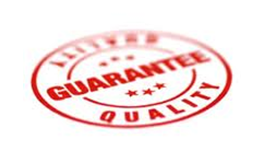 6. การจัดทำรายงานประจำปีที่เป็นรายงานประเมินคุณภาพภายใน(SAR) ดำเนินการดังนี้
     6.1 สรุปและจัดทำรายงานประจำปีที่เป็นรายงานประเมินคุณภาพภายในของสถานศึกษาที่สะท้อนคุณภาพผู้เรียนและผลสำเร็จของการบริหารจัดการศึกษาตามรูปแบบที่หน่วยงานต้นสังกัดกำหนด
     6.2 นำเสนอรายงานต่อคณะกรรมการสถานศึกษาขั้นพื้นฐาน  และหรือคณะกรรมการสถานศึกษา และหรือ คณะกรรมการบริหารสถานศึกษาให้ความเห็นชอบ
      6.3 เผยแพร่รายงานต่อสาธารณชน หน่วยงานต้นสังกัด และหน่วยงานที่เกี่ยวข้อง
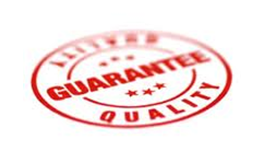 7.  การจัดให้มีการพัฒนาคุณภาพการศึกษาอย่างต่อเนื่อง ดำเนินการดังนี้      7.1  ส่งเสริมแนวความคิดเรื่องการประกันคุณภาพการศึกษาที่มุ่งการพัฒนาคุณภาพการศึกษาอย่างต่อเนื่องให้เกิดขึ้นกับครูและบุคลากรทุกคนในสถานศึกษา และพัฒนาสถานศึกษาให้เป็นองค์กรแห่งการเรียนรู้ จนเป็นวัฒนธรรมคุณภาพในการทำงานปกติของสถานศึกษา
      7.2  นำผลการประเมินคุณภาพภายในของสถานศึกษา จากการประเมินตนเองหรือจากหน่วยงานที่เกี่ยวข้องมาวิเคราะห์ สังเคราะห์ และเลือกสรรข้อมูลสารสนเทศเพื่อนำไปใช้ให้เป็นประโยชน์ต่อการพัฒนาการบริหารและการเรียนการสอนอย่างต่อเนื่อง
      7.3  เผยแพร่ผลการพัฒนาคุณภาพการศึกษาและแลกเปลี่ยนเรียนรู้เพื่อให้เกิดการพัฒนา
การดำเนินงานของหน่วยงานต้นสังกัด
ศึกษา วิเคราะห์ วิจัย และเผยแพร่นวัตกรรมที่เกี่ยวกับรูปแบบ และเทคนิควิธีการประกันคุณภาพภายในอย่างต่อเนื่อง
ส่งเสริม สนับสนุน และร่วมพัฒนาระบบการประกันคุณภาพภายในของสถานศึกษา ตามหลักเกณฑ์และแนวปฏิบัติเกี่ยวกับการประกันคุณภาพภายในระดับการศึกษาขั้นพื้นฐาน
พัฒนาผู้ทรงคุณวุฒิที่สามารถเป็นคณะกรรมการประเมินคุณภาพการศึกษาของสถานศึกษาในสังกัดที่รับผิดชอบจัดทำทะเบียนรายชื่อและประกาศให้สถานศึกษาทราบ
4. กำกับ และดูแลคุณภาพการศึกษา เพื่อยกระดับหรือรักษามาตรฐานคุณภาพการศึกษา
5. จัดให้มีการติดตามตรวจสอบคุณภาพการศึกษาของสถานศึกษาอย่างน้อย 1 ครั้งต่อปี และแจ้งผลการติดตามตรวจสอบให้สถานศึกษาทราบ
6. นำผลการติดตามตรวจสอบคุณภาพไปใช้วางแผนและพัฒนาคุณภาพการศึกษาอย่างต่อเนื่อง
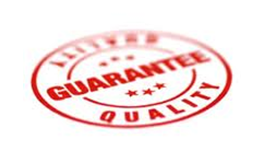 7. เผยแพร่ผลการติดตามตรวจสอบคุณภาพการศึกษาต่อต้นสังกัดระดับเหนือขึ้นไป และสาธารณชน
8. เชื่อมโยงผลการประเมินคุณภาพภายนอกกับผลการประเมินภายใน เพื่อการพัฒนาคุณภาพการศึกษา
9. สร้างเครือข่ายคุณภาพเพื่อร่วมพัฒนาระบบการประกันคุณภาพการศึกษา
10. ประกาศ เผยแพร่ผลการปฏิบัติดีของสถานศึกษาในสังกัดต่อสาธารณชนและหน่วยงานต่าง ๆ
จากจุดเริ่มต้น สู่ การประเมินภายนอกรอบสี่
เป้าหมาย
    รอบที่ 1 (พ.ศ. 2544 - 2548)   เริ่มต้น
    รอบที่ 2 (พ.ศ. 2549 - 2553)   พัฒนา
    รอบที่ 3 (พ.ศ. 2554 - 2558)   ส่งเสริม
รอบที่ 4 (พ.ศ. 2559 - 2563)  เทียบเคียง
กับนโยบายชาติและบริบทสากล
เกณฑ์การประเมิน
รอบที่ 1 - รอบที่ 3    การประกันคุณภาพภายใน เน้นปัจจัยนำเข้า
  และกระบวนการการประเมินคุณภาพภายนอก  
  เน้นผลผลิตและผลลัพธ์รอบที่ 4 	ใช้ฐานข้อมูลตามระบบประกันคุณภาพภายใน
ของสถานศึกษา
กรอบแนวทางการประเมินคุณภาพภายนอกรอบสี่ (พ.ศ.2559 - 2563)
แนวคิด	1. การประเมินคุณภาพภายนอกเชื่อมโยงกับระบบประกันคุณภาพภายในของสถานศึกษาและหน่วยงานต้นสังกัด
	2. การประเมินคุณภาพภายนอกช่วยกระตุ้นหน่วยงานที่เกี่ยวข้องให้เกิดการส่งเสริมการยกระดับคุณภาพของสถานศึกษา
วิธีการประเมิน
การประเมินคุณภาพภายนอกจะเป็นการประเมินเชิงคุณภาพ เน้นข้อมูลเชิงประจักษ์ (Evidence  Based)ทีสะท้อนผลลัพธ์การดำเนินงานโดยใช้การตัดสินใจของผู้เชี่ยว(Expert  Judgment) และการตรวจทานผลการประเมินโดยคณะกรรมการประเมินระดับเดียวกัน (Peer  Review) ให้ครอบคลุมองค์ประกอบทั้งระบบแบบองค์รวม (Holistic  Approach)
ขั้นตอนการดำเนินงาน
1.  สถานศึกษาประเมินตนเอง (Self-Assessment)  จัดส่งรายงานการประเมินตนเองให้ต้นสังกัดวิเคราะห์ SAR ส่งให้ สมศ.  ตามระยะเวลาและเงื่อนไข  ที่กำหนด2.  สมศ.วิเคราะห์ข้อมูลพื้นฐานของสถานศึกษา (Pre-Analysis) จากฐานข้อมูลของหน่วยงานต้นสังกัด
3.  คณะผู้ประเมินภายนอกประชุมพิจารณาผลการดำเนินงานของสถานศึกษาจากรายงานการประเมินตนเองร่วมกับผลการวิเคราะห์ข้อมูลพื้นฐาน (Pre-Assessment)  เพื่อวางแผนการลงพื้นที่ตรวจเยี่ยม
4.  คณะผู้ประเมินภายนอกลงพื้นที่ตรวจเยี่ยม (Site  Visit)  เพื่อประชุมเสวนาสร้างสรรค์ร่วมกับผู้มีส่วนได้ส่วนเสีย  และรวบรวมข้อมูลเชิงคุณภาพกับบุคลากร  หลักฐานเชิงประจักษ์และหน่วยงาน/บุคคลที่มีส่วนเกี่ยวข้องเพิ่มเติม  รวมทั้งทำการรายงานผลประเมินด้วยวาจา
5.คณะผู้ประเมินภายนอกจัดทำรายงานผลการประเมินคุณภาพภายนอก (EQA  Report)  พร้อมข้อเสนอแนะเพื่อการปรับปรุงพัฒนาคุณภาพการศึกษา  แล้วจัดส่งให้  สมศ.  เพื่อพิจารณาให้การรับรองผลการประเมิน  จาก  สมศ.  จะจัดส่งให้กับสถานศึกษาและหน่วยงานต้นสังกัดหรือหน่วยงานที่กำกับดูแล
การประเมินภายนอกรอบสี่ (2559 - 2563)
1.  คณะกรรมการประเมินมาจากคณะบุคคล      3  ส่วน ดังนี้	- คณะกรรมการจาก สมศ.  	- คณะกรรมการจากหน่วยงานต้นสังกัด 	- คณะกรรมการจากผู้บริหารสถานศึกษา
2.  เป็นการประเมินแบบองค์รวม
- การประเมินเพื่อเรียงลำดับที่แบบองค์รวม holistic- การทบทวนโดยบุคคลระดับเดียวกัน Peer review       หรือศัพท์บัญญัติใช้คำว่า พิชญพิจารณ์- การตัดสินโดยอาศัยความเชี่ยวชาญ    expert judgement
- การประเมินบนพื้นฐานของหลักฐาน    evidence-based assessment
3.  ระดับคุณภาพการศึกษา
	- กำลังพัฒนา	- ปานกลาง	- ดี	- ดีเลิศ	- ยอดเยี่ยม
4.  หลักฐานสนับสนุนระดับคุณภาพ 	- ผลการดำเนินงานจากงานที่ปฏิบัติ 		- งานวิชาการ 		- งานงบประมาณ 		- งานบุคคล		- งานบริหารทั่วไป 		- งานกิจการนักเรียน
5.  แผนพัฒนาเพื่อให้ได้มาตรฐานที่สูงขึ้น 	- โครงการ 	- กิจกรรม 	- การพัฒนาบุคลากร 	- การเปิดโอกาสให้ทุกฝ่ายมีส่วนร่วม
การนำเสนอวันที่ประเมิน
จัดทำ PowerPoint สรุปสั้นๆ	- ข้อมูลพื้นฐาน	- สรุปมาตรฐานระดับปฐมวัย 3 ด้าน	- สรุปมาตรฐานระดับขั้นพื้นฐาน 3 ด้าน	- แผนยกระดับเพื่อให้ได้ระดับคุณภาพที่สูงขึ้น	- ประเด็นเพิ่มเติมจุดเด่น
สิ่งที่โรงเรียนต้องเตรียม
1.  แผนพัฒนาคุณภาพการศึกษา
2.  แผนปฏิบัติการประจำปี
3.  หลักสูตรสถานศึกษา
	หลักสูตรปฐมวัย
 	หลักสูตรขั้นพื้นฐาน๔.  แผนการจัดการเรียนรู้ ทุกชั้น
๕.  รายงานการประเมินตนเองของสถานศึกษา SAR
ข้อสรุปและประเด็นฝาก
“วัฒนธรรมการประเมิน”
      19 ข้อที่เห็นบ่อยและอยากให้มีการเปลี่ยนแปลงในการเตรียมการและรับการประเมินฯ
    1. การเกณฑ์นักเรียน ครู และคนเฒ่าคนแก่ 
มาตั้งแถวยืนต้อนรับตั้งแต่หน้าประตูโรงเรียน
     2. การจัดขบวน การจัดวงดนตรี และการแสดงต่างๆเพื่อแห่แหนผู้ประเมินตั้งแต่หน้ารั้วโรงเรียน
3. การตั้งแถวให้นักเรียนโบกธง โบกมือ ปรบมือรัวๆ ชูมือจากหน้าประตูโรงเรียน
   4. การลงทุนสูงกับการจัดเตรียมพวงมาลัยหรือเตรียมดอกไม้ไว้ติดอกเสื้อผู้ประเมิน
   5. การจัดทำป้ายไวนิลหรือป้ายต้อนรับใหญ่โต ที่เป็นการลงทุนสูงเพื่อรับการประเมิน
   6. การเสียค่ำใช้จ่ายไปกับการจัดทำป้ายชื่อผู้ประเมิน เช่น ไม้สักแกะสลัก หินอ่อนแกะสลัก ฯลฯ
7. การลงทุนกับการเช่าชุดการแสดงและการแต่งตัวหรือแต่งหน้าให้นักเรียนแสดงเพียงไม่กี่นาที
    8. การปลุกให้นักเรียนตื่นแต่ไก่โห่ เพื่อมาคอยต้อนรับและแสดงให้ผู้ประเมินรับชม
    9. การจัดซุ้มดอกไม้ มุมดอกไม้ หรือแจกันดอกไม้ไว้ประดับตกแต่งที่เกินความจำเป็น 
    10. การเสียเงินและเสียเวลากับการซื้อผ้ามาผูกโบว์หรือจับกลีบเป็นริ้วแถวไว้ประดับหน้าห้องประชุม
11. การจัดเตรียมพรมแดงหรือจัดทำทางเท้าเป็นกรณีพิเศษให้ผู้ประเมินเดินในระหว่างการประเมิน
   12. การจัดเตรียมนักเรียนไว้คอยเดินกางร่มให้ผู้ประเมินระหว่างการประเมิน
   13. การจัดเตรียมนักเรียนไว้คอยเดินประกบ แนะนำ หรือคอยเดินจูงมือผู้ประเมิน
    14. การจัดฐานกิจกรรมต่าง ๆ แสดงต่อหน้าผู้ประเมินที่นอกเหนือจากกิจกรรมปกติของโรงเรียน
   15. การจัดสำรับอาหารที่หรูหราและรำคำแพง ซึ่งสร้างภาระให้กับโรงเรียน
16. การเตรียมการแบบห้ามรุ่งห้ามค่ำ ไม่ได้หลับไม่ได้นอน เพื่อรับการประเมินเพียงไม่กี่วัน 
   17. การให้นักเรียนบางคนหยุดเรียน หรือครูบางคนหยุดงานในวันที่มีการประเมิน
    18. การเตรียมของขวัญหรือของที่ระลึกที่มีรำคำแพงไว้แสดงความขอบคุณผู้ประเมิน
    19. การให้เอกสิทธิ์บางอย่างกับผู้ประเมิน และยกย่องจนคล้ายจะเป็นสมมุติเทพ
ขอบพระคุณและสวัสดี
45